Všeobecná hlediska pohovorů
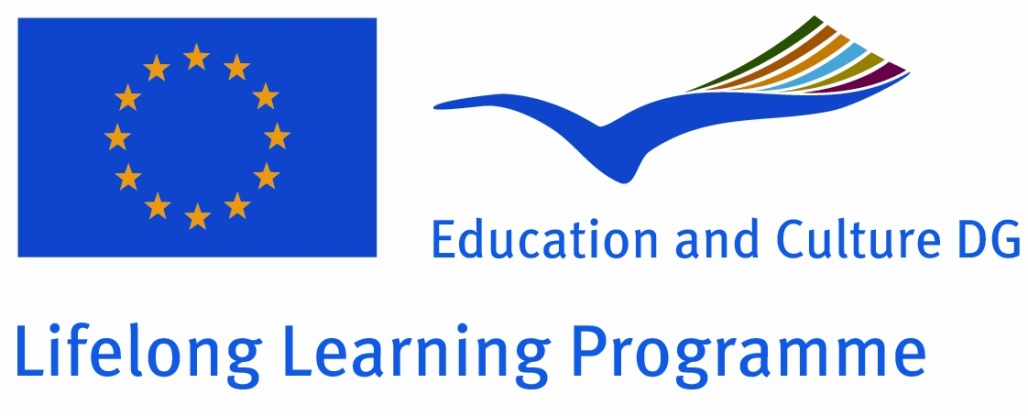 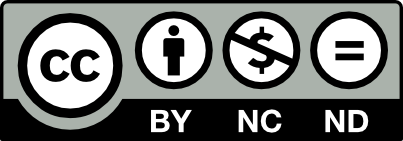 Všeobecná hlediska pohovorů
A. Účel dotazování, vyšetřování a dokumentace
A. Účel dotazování, vyšetřování a dokumentace
IP: „... Širším účelem vyšetřování je zajistit skutečnosti vztahující se k údajným případům mučení“
Příklady specifických situací: Stíhání u místních nebo mezinárodních soudů, náhrada, ochrana včetně udělení azylu, podmínky vedoucí k nepravdivému doznání, vyšetřování před uvalením vazby
[Speaker Notes: Viz též „Proč dokumentovat mučení“]
Lékařské a psychologické vyšetření
Viz též šest zásad
Všeobecná hlediska pohovorů
B. Procesní jistoty s ohledem na zadržené osoby
B. Procesní jistoty s ohledem na zadržené osoby
B. Procesní jistoty s ohledem na zadržené osoby
Viz kapitolu k otázkám zdravotnické etiky
Všeobecná hlediska pohovorů
C. Oficiální kontroly vazebních zařízení
C. Oficiální kontroly vazebních zařízení
C. Oficiální kontroly vazebních zařízení
Preventivní sledování
C. Oficiální kontroly vazebních zařízení
C. Oficiální kontroly vazebních zařízení
C. Oficiální kontroly vazebních zařízení
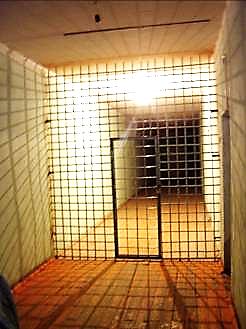 Všeobecná hlediska pohovorů
D. DOTAZOVACÍ TECHNIKY
D. Dotazovací techniky
Všeobecná hlediska pohovorů
E. Dokumentace širších souvislostí
E. Dokumentace širších souvislostí
Co nejpodrobnější dokumentace:
Psychosociální historie a doby před zatčením
Shrnutí průběhu vazby a špatného zacházení
Okolnosti vazby
Umístění a podmínky vazby
Způsoby mučení a špatného zacházení
E. Dokumentace širších souvislostí
Psychosociální historie a doby před zatčením

Jestliže osoba již není ve vazbě: otázky na každodenní život (přátelé, rodina, práce, konzumace alkoholu, plány dobudoucna atd.)

Je-li osoba stále ve vazbě: dotazy na omezenější rozsah psychosociální historie (činnosti, vztah k dalším zadrženým atd.). Zejména dotazy na případné předepsané léky.
E. Dokumentace širších souvislostí
Shrnutí průběhu vazby a špatného zacházení
V právním řízení hraje klíčovou roli srozumitelný a konzistentní popis událostí s časovými údaji a informacemi o délce trvání a místu vykonávání mučení. Oběti často potřebují pomoc s přípravou takové rámcové výpovědi. 
  (Viz též další kapitoly.)
Získání nebo vytvoření mapy míst, kde docházelo k mučení, může pomoci určit další osobní podrobnosti
E. Dokumentace širších souvislostí
E. Dokumentace širších souvislostí
Všeobecná hlediska pohovorů
F. Posouzení širších souvislostí
F. Posouzení širších souvislostí
Přeživší oběti mučení si obtížně vybavují podrobnosti, a to z několika příčin:

Faktory během samotného mučení (např. zavázání očí, přílba apod.);
Strach s uvrhnutí sebe sama nebo jiných osob do rizika;
Nedostatek důvěry ve vyšetřovatele, lékaře nebo tlumočníka;
Psychologické dopady mučení a trauma;
Neuropsychické potíže s pamětí; 
Obranné mechanismy;
Sankce určené kulturním prostředím;
			
			Vyšetřovatel musí hledat i další důkazní materiál na podporu nebo k vyvrácení popisu událostí. Rovněž by v takových případech měl prokázat trpělivost a nesmí dát najevo svoji nedůvěru.
[Speaker Notes: Může se jednat o mozkové trauma (primární) nebo všeobecná onemocnění, například diabetes (sekundární)]
Všeobecná hlediska pohovorů
G. Přezkum technik mučení
G. Přezkum technik mučení
Klíčové body:

Po podrobném popisu přezkoumání dalších technik.
Dotazy na konkrétní příklady pomáhají zejména v případě, že psychologické faktory, jako např. citové rozrušení, mozkové trauma nebo kulturní prostředí, omezují rozsah spontánní výpovědi. 
Používejte informace o místních technikách.
Rozdělení mučení na psychické a fyzické je umělé.
G. Přezkum technik mučení
Příklady:

Trauma bez vnějších známek
Polohové mučení
Popáleniny
Elektrické šoky
Dušení
Zhmožděniny
G. Přezkum technik mučení
Příklady fyzického mučení:

Hloubková poranění
Působení chemických látek
Sexuální násilí
Amputace končetin
Farmaceutické mučení
Vazební podmínky
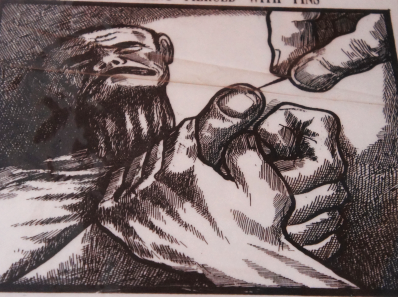 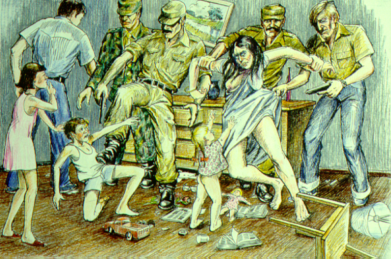 G. Přezkum technik mučení
Příklady „psychického“ mučení:

Deprivace
Ponižování
Předstírané vraždy 
Pohrůžky mučením
Porušení tabu
Nucení k určitému chování
Nucení oběti k přihlížení brutalitě mučení
G. Přezkum technik mučení
Poznámka: V praxi je třeba zvážit, že fyzické mučení s sebou takřka vždy nese psychologické aspekty a dopady nebo se jedná přímo o kombinaci fyzického a psychického mučení. 

„Psychické“ mučení vždy vede k přechodným nebo často i dlouhodobým neurofyziologickým a mozkovým změnám, které se projevují v psychologických symptomech.  Tyto změny mohou být nevratné.
G. Přezkum technik mučení
Poznámka: Techniky mučení mohou být použity náhodně, avšak mohou rovněž odrážet určité cíle a strategie pachatelů.

Možné cíle 							Získání informací
												Vyvolat pocity hrůzy 											 	v oběti nebo v její 												společenské síti											Osobní 																„uspokojení“
												Trest
G. Přezkum technik mučení
Různé cíle mohou vést k výběru různých technik, způsobů jejich aplikace a následně i k různým poraněním.

Příklad: Rozsáhlé využití specifických technik, které se v určité zemi obtížně dokazují, může vedle jiných motivů poukazovat na záměr zvýšit dopady utrpení narušením důvěryhodnosti oběti a/nebo ztížením trestního stíhání pachatelů.
Všeobecná hlediska pohovorů
H. Riziko opakované traumatizace
H. Riziko opakované traumatizace
Přeživší oběti mučení mohou zažívat silné pocity úzkosti vyvolané zřejmými nebo neočekávanými aspekty pohovoru s právním zástupcem a lékařského či psychologického vyšetření nebo konkrétní situací (zejména při nevhodném způsobu provedení). 
Výsledkem může být utrpení, dlouhodobé psychické poškození nebo opakování a zesílení traumatu.

Pocity úzkosti mohou také negativně ovlivnit kvalitu výsledků lékařského vyšetření, právního zkoumání a vyšetřování.
„Neškodné“ lékařské postupy mohou vyvolat vzpomínky na spáchané násilí.
Příklady:
Elektrody u elektrokardiogramu (sledování srdeční činnosti) 
Roztažení nohou pro účely gynekologického vyšetření vyvolává vzpomínky na znásilnění
Gastroskopie vyvolává vzpomínky na orální znásilnění
Pohyb nohy během vyšetření nebo fyzioterapie může vyvolat bolest, která opět vyvolává intenzivní a nežádoucí vzpomínky
[Speaker Notes: Cvičení:
 Které další postupy mohou vyvolat pocity strachu?
 Jaký postup byste zvolili, kdybyste měli pomoci oběti mučení? (viz předchozí snímky)]
H. Riziko opakované traumatizace
Toto téma je natolik důležité, žeo něm pojednává hned několik kapitol IP a je mu věnován i zvláštní modul programu ARTIP:
„Psychologické aspekty pohovorů“
I. Využití tlumočníků
Všeobecná hlediska pohovorů
J. Genderová problematika
J. Genderová problematika
Pohlaví pachatele/pachatelky
Zastoupení obou pohlaví ve vyšetřovacím týmu poskytuje potřebnou flexibilitu
V praxi se musí rozhodnutí o tom, kdo vede pohovor, zakládat na genderové problematice v dané kultuře a na možném strachu z vedení pohovoru osobou stejného pohlaví, jako byli pachatelé.(Příklad:  při hovoru o mučení v genitální oblasti může muž upřednostnit rozhovor s mužem nebo žena rozhovor s jinou ženou, a to z důvodu místních kulturních omezení)
Všeobecná hlediska pohovorů
K. Důvody k odeslání k dalšímu lékařskému vyšetření
K. Důvody k odeslání k dalšímu lékařskému vyšetření
Všeobecná hlediska pohovorů
L. Interpretace zjištění a závěry
L. Interpretace zjištění a závěry
Musí být zohledněna všechna hlediska ovlivňující stav, druh a rozsah poranění (viz též příručky ohledně mučení v seznamu literatury)

Mezi tato hlediska se řadí předchozí stav, ošetření poranění po mučení, specifické nástroje, výživa a úmyslné strategie pro zastírání mučení nebo pro diskreditaci obětí.
Viz zvláštní modul věnovaný otázkám případných úskalí